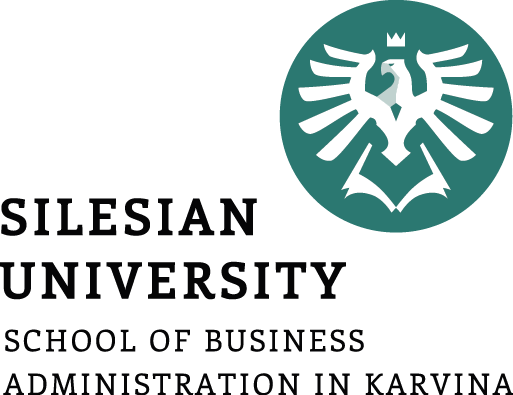 International Business Law
Legal forms of entering to new foreign markets
Mgr. Tomáš Gongol, Ph.D.
International Business Law PEM/NPPMO
First question: what legal form should we choose for entering foreign markets
Establishing subcompany 
(or est. Branch abroad)
Foreign contractor
more extensive projects
Advantages
more consequential leadership and activity controling, unlike managing contractors
Disadvantages
high operating costs
Foreign revenue measure impact
Possibility to protect employees by domestic labour law regulations
Official red tape (bureaucracy) – while establishing, operating
less formal, more flexible
Most used
Distributive contract
Dealership
Franchising
Joint ventures
International distributorship contract
Method of selling goods abroad, which is one of the most widespread

2 components
long-term general contract
defines rules between contractors
regulates cooperation and contract of purchase clause
Clauses are applied to all contracts which will be made in future without being mentioned in those component contracts
Improves communication, flexibility, informality

Particular contracts of purchase
Made informally ( booking via fax, electronically, by telephone)
Usual text given by international practice of the trade -
content depends on contractors

Exclusive distributor´s status clause on specific territory, also re-export ban clause and competetion ban clause

Quantity quota clause 
If specified quantity of goods won´t be bought then it´s obligatory to pay a fine or price of unbought goods ( ´buy it or pay´ system)

Promotion clause. Distributor is obliged not only to sell importer´s good but also actively promote it
Spread promotional materials of importer, billboard lease, TV or  broadcast (radio) advertisements 
Can be also settled down the duty of distributor to send certain number or workers to educational training
Providing service
Distributor is obliged to provide guarantee service of marketed goods in certain territory
[Speaker Notes: Znění = wording ?]
Distribution clause.  Distributor usually is not limited as far as particular types of selling goods. For sale organisation it can be used also other domestic contrators.
Importer can also reserve the priviledge to make a contract with individual sub-distributors

Trademarks.  Distributor has to sell goods with trademark of importer
Contracts sometimes involve also an obligation to defend trademarks of importer in specific territory and punish for an unauthorized use. This obligation is hardly feasible or enforceable

Confidential information clause
It´s recommended to strictly set which information are confidential for contracting purposes ( generally there are patents, know-how, industrial design, trade and monetary policy, etc.)
Model commercial contract ICC
International chamber of commerce (ICC) from Paris made model of commercial contract:
ICC Model Selective Distributorship Contract 

 Focused on recommendation to producers – how to set up a distributorship contract and provide the most effective supervision to sell own goods.
Conflict-of-law rules
Conflict-of-law for distributorship contract in regulation Rome I, where is in article 4, paragraph 1. letter f) explicitly said that distributorship contract is regulated by law of the country where the distributor has his residence.

Sale contracts between producer and distributor can considered separately.
Therefore we need to take into consideration the possibility of using Vienna convention as direct rule – priority – in the first place.
[Speaker Notes: Kolizní úprava – conflict-of-law rules , preklad jsem nasla na jedne strance advokatni kancelare, tak predpokladam, ze je spravny….]
International agency contract (dealership)
Often used type of contract while expanding into new markets
Advantages of sales representatives
Knowledge of local legislation in selected sector and of structure and local market capacities as well as knowledge of languages and habits and traditions

Unified regulation in the EU:
 Sales representative as independent entrepreneur who undertakes to work towards concluding certain types of contracts (trades) or negotiate and transact business on behalf of represented customer and on his account
2 actitivies
Leading to transact businesses ( brokerage contract ) 
Negotiating and concluding contracts ( contract of mandate )

In international business is preferred model where representative acts directly on behalf of the represented and on his account
Exclusivity and non-exclusivity determination
Unless explicitly agreed in the contract exclusive representation is non-exclusive sales representation.

Exclusive representation

Sales representative has to work agreed activity only for represented party
Represented party must not use other sales representative then the one who has exclusivity contract with in certain geographic area and certain shops
Represented can make a deal by itself but is obliged to pay a commission to sales representative as if the transaction was with his contribution
Comptetion clause
Sales representative may make himself obliged not to do any activities which were the object of the contract or which would be competitive nature
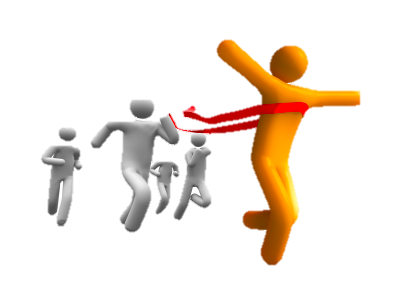 International legal regime of sales representative contracts
Used in practice – text of sample contract on international sales representation, developed by ICC in Paris

Conflict resolution – aimed to country of commercial representation settlement 

Directive EEC No. 86/653 which widely protects sales representatives 
Written form of contract
Payment perion
Right to compensation in event of earlier termination
Distributorship contract  X Sales representation contract
Differences:
Activity range :
Sales rep contract can be used for wider range of transactions
Distributorship contract is aimed only to distribution of goods which means primary contractual agreements on sale are settled through this type of contract
Transition of ownership rights
Distributorship relation is based on the fact that goods transit to ownership of distributor and from that it’s passing to ownership of end customer.
In sales representation contract: representative acts on behalf of represented so in case of contract on sale there is only one transition of ownership rights.
Payment
Sales representative gets paid for his work – commission. 
Distributorship contract: distributor is not paid for each transaction as sales representative but usually purchase price differs from selling price (price diffence)
International franchise contract
The basic idea
Once created powerful and effective business system (in any field) is competitive enough to break through in any environment 

Franchisor instead of investing a lot abroad contact local entrepreneurs who will get paid for using their producing & trading system
Basic types of franchising
Business format franchising  is the most widespread type  
franchisor provides
Own business and technical procedures know-how 
license for own trademarks, patents and other industrial property

Franchisee (franchise receiver)  is obliged to 
Properly use those procedures for payment consisting mainly of fixed one-time entry fee and then periodic payments according to turnover for the relevant time period.
Franchisor reserves the right to control the way how receiver uses his own rights and in event of violation of manufacturing or business procedures, franchisor can penalize the receiver in form of contractual penalty or cancellation the contract

This type of franchising can be also divided into industrial franchising and services franchising
Basic types of franchising
Distribution franchising 

Entrepreneur sells franchisor’s goods under his trademark and in marked area by his brand

It is not about providing specific production processes (know-how)

It has more in common with basic distributorship contract, eventually sales representation contract
Sorting by range of providing services
Direct franchising
Franchisor concludes individual contracts with each receiver or franchise separately – demanding
Very rarely used in international business
More popular is so called development agreement when receiver of franchise gain permission to open more of its branches in a particular territory that are subject of franchise.

Master-franchising
franchisor conclude the franchising contract with only one subject on certain territory
Receiver of franchise is obliged to conclude franchising contracts with end receivers of franchise
In international business is master-franchising (in a form of business format franchising) among the most used type
Typical clauses of franchising contract
It‘s important to be focus on: 


Providing licenses to intellectual and industrial property of franchisor, esp. its trademarks, patentes, utility models, know how, etc.

Exclusivity clause gives the obligation no to have more than one franchise receiver in certain territory 

No competition clause where the receiver cannot compete to franchisor by its activity, esp. selling other goods or providing other services….

Obligation of receiver of franchise to buy material for production or equipment in manufacturing and sales areas only from franchisor or its designated partners
Typical clauses of franchising contract
It‘s important to be focus on: 

Obligation to respect pricing policy of franchisor and keep those prices.

Clause on obligation to send employees to training courses organised by franchisor in certain time periods.

Automatic contract termination clause in event of significant changes in personal or  property structure of receiver of franchis

Clause on right of franchisor to do checks and control terms of franchise

Determination of duration of the contract. Fixed period contracts in several years.
Example
Jack, the trader wants to sell his goods in new market, for example Bangladesh. He doesn’t have any activity there and he really doesn’t want take care with unnecessary formalities. Jack is also interested in cooperation with local businesses and entrepreneurs and wants to ensure that his product will be taken in pre-agreed amount by his partner from Bangladesh. Regardless of volume of sales to end customers. 

Which type of foreign market entering would you recommend to Jack?
[Speaker Notes: Tady jsem ten priklad upravila. Z vlastni zkusenosti se mi zda lepsi, ze je lepsi pri prikladech pouzivat dost konkretni veci misto X a Y. Ale samozrejme pokud chcete zanechat puvodni, neni to problem]
Solution
Jack wants to minimalised all formalities on his side in Bangladesh so it’s convenience to entrust his contractual partner there to do it. 
Since it’s only sale of goods, it’s not appropriate use franchising. 
Given the requirement of stable amount of goods delivered – sales representatives is not suitable. Representative is only an agent and he cannot guarantee certain amount of sales. 
A proper solution seems to be distributorship contract when goods is bought directly from the producer – Jack – and then it becomes ownership of distributor and he sells it on own behald. The contracts should contain a clause on the minimum monthly or annual volumes of goods to buy as well as “take it or pay” clause
Example
Bob, the trader is interested in operating his chain of cosmetic services in foreign country – in all cities over 5 000 ihabitants. But Bob doesn’ t want to be involved personally, he prefers local company to take care of his cosmetic service chain there. He would provide full support as well as technological processes, business strategies and regular trainings for employees.  
Bob also wants one local company – subject  - to be responsible for all others, which would coordinate them but not provide any cosmetic services as others.
Bob however wants to be in contractual relationship only with
this one subject. 

What would you recommend to him?
Solution
It’s typical international franchising  case. According to trader’s demands to provide technological procedures, employee training etc. it’s obviously business format franchising in service franchising form. 

It’s recommended to use master franchising because one subject is responsible for coordination of all receivers of franchise. In master franchising contracts is also possible to incorporate as attachment unit sample of franchising contract which master franchisor will use for concluding with franchise receivers.